ÖĞRENME KURAMLARI
DAVRANIŞCI KURAM
Davranışçılara göre psikolojinin konusu sadece objektif yöntemlerle ölçülebilen ve değerlendirilebilen davranışlardır. Bu yaklaşım "objektif olmayan, kanıtlanamayan, somut olarak ölçülüp değerlendirilemeyen hiçbir yaklaşımın değeri yoktur.” ilkesi üzerine temellenmiştir. 
        Davranışçılar (Uyaran-tepki psikologları), içsel yaşantıları reddederler.
Davranışcılara göre, insan, uyaranlara belli biçimde tepki veren bir varlık, biyolojik bir makine, davranışlar da mekanik birer süreçtir. Davranış kuramcıları “öğrenmeyi yeni bir davranışın ediniminden başka bir şey değildir”. diye tanımlarlar. Davranışçılar, bu makinenin neye yaradığını ve nasıl işlediğini bilmek arzusuyla yaptıkları çalışmalar sonunda davranışların, klasik koşullama, edimsel koşullama ve gözlem yoluyla olmak üzere üç temel öğrenme süreciyle kazanıldığı sonucuna varmışlardır. 
Bu sonuca dayalı olarak davranışçılar, davranış bozukluklarını yanlış öğrenmelere bağlayarak yeniden öğrenmeyle düzeltilebileceğini ileri sürmüşlerdir.
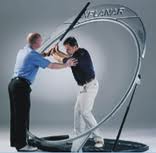 Klasik Koşullama
Koşullama Programı
Öğrenmeyi, uyaran-tepki bağının kurulması olarak da tanımlanabilir. Kurulan bağ, koşullama işlemi belli sayı ve yoğunlukta tekrarlanarak pekiştirilmektedir
    Pekiştirme, öğrenilen tepkinin organizmaya yerleşmesi ve aynı şekilde devam etmesi için yapılan işlemlerdir.
Uyarımlar organizmanın beklenti ve gereksinimlerine ne kadar uygun olursa uyaran-tepki bağı da o kadar kolay kurulabileceği gibi aynı zamanda bağın kalıcılık süresi de artar.
      Öğrenilenin kalıcılığı ve öğrenilme düzeyi, öğrenme ortamının özellikleriyle yakından ilgilidir.
Şartlı tepkinin sönmesi demek davranışın o organizmanın belleğinden tamamen silinmesi demek değildir. Sönen şartlı tepkiler zamanla şartsız uyarıcı ya da onu çağrıştıran bir uyarıcı verildiğinde şartlı tepkinin yeniden ortaya çıktığı görülmektedir. Sönen şartlı tepkinin yeniden ortaya çıkmasına kendiliğinden geri gelme denir.
Etki Yasası 
      Thorndike'ın etki yasasına göre; eğer bir davranış o çevrede bir doyuma ulaşıyorsa aynı ortamda o davranışın oluşma olasılığı artmaktadır. 
     Bunun tersi oluyorsa yani o davranış doyum getirmeyen bir değişikliğe ulaşıyorsa o davranışın oluşma sıklığı giderek düşmektedir.  
      Gelecekte bir davranışın olup olmamasının şimdiki zamandaki davranışlara bağlı olduğu söylenebilir.
Watson'un kuramı Thorndike'ın etki yasasından farklıdır. Çünkü onun çalışmasında memnuniyet ve hoşnutsuzluk gibi psikolojik kavramlara yer yoktu. Watson için en önemli şey, uyarıcı-tepki ikileminin tekrarlanma sıklığıdır. Her ne kadar pekiştiriciler bir uyarıcı sayesinde belli bir hareketin tekrarlama olasılığını arttırsa da; doğrudan öğrenmeye sebep olmaz.
Guthrie, diğer kuramcılar gibi öğrenmenin sonuçlarıyla ilgilenmez, organizmanın tepkilerine önem verir. Ona göre eğer bir çağrımsal ket vurma, engellenme yoksa unutma da söz konusu değildir. 
      Guthrie, unutmayı geriye ket vurmayla açıklamıştır.
Edimsel Koşullama
              Bilindiği gibi bir yiyecek ağızda, tükürük salgısını uyandırır. Giderek yiyeceğin kokusu ve görünümü de tükürük salgısını uyandırır. Tepkiyi uyaran uyarıcının(yiyecek) yeni bir uyarıcıyla (yiyeceğin koku ve görünümü) tekrar ve birlikte sunulmasıyla yeni uyarıcı tepki uyandırma gücü kazanmıştır.(Klasik koşullama) Skinner, bu tür tepkilerin pek çok davranışı açıklamada yetersiz kaldığını ileri sürerek, insan davranışlarını edimsel koşullama kavramıyla açıklamaya çalışmıştır.
Operant öğrenmede.organizmayı  belli bir tepkiyi yapmaya iten bir kuvvet yoktur, sadece eyleme iten güdü vardır. Organizmayı ödüle götüren veya cezadan kurtulmasını sağlayan davranış,çevresel uyaranlardan bağımsız olarak kendiliğinden gelişmektedir.
Pekiştireçler
Pekiştireç davranışın oluşmasını güçlendiren bir uyarıcı olarak tanımlanabilir.Burada pekiştirecin etkili olabilmesi önemlidir. 
Birincil ve İkincil Pekiştireçler  Pekiştireçler iki kategoride toplanabilir: birincil ve ikincil pekiştireçler. Birincil pekiştireçler insanların fiziksel ihtiyaçlarını karşılayanlardır. Örneğin; yiyecek, su, kendini güvende hissetmek,yakınlık duygusu gibi. 
İkincil pekiştireçler ise birincil pekiştireçlerle birlikte ortaya çıkan pekiştireçlerdir, bu nedenle "koşullu pekiştireç" de denilebilir.
Pekiştirme tarifesi: Pekiştirmenin davranış üzerinde etkili olabilmesi bir çok faktöre bağlıdır. Bunlardan en önemlisi pekiştirme tarifesidir. Bu terim kelime anlamıyla pekiştirecin ne kadar sıklıkla verildiği anlamına gelmektedir.
Davranışçı Yaklaşımların Sınıf Ortamında Uygulanması

.
Öğrenenin öğrenme sürecine aktif olarak katılmasına dayanan bir yaklaşımdır. Güdülenme çok önemlidir. Ancak güdülenme genelde dışsal amaçlara yönelik olduğunda bu durumun davranışın sürekliliği açısından yetersiz olduğu gerçeği unutulmamalıdır.
Bu yaklaşıma göre, öğrenmenin gerçekleşebilmesi; davranışların tekrar edilme sıklığının artırılmasına, 
     pekiştireçlerin doğru, yerinde ve zamanında kullanılmasına bağlıdır.